Menus 
Semaine du 03 mars au 07 mars
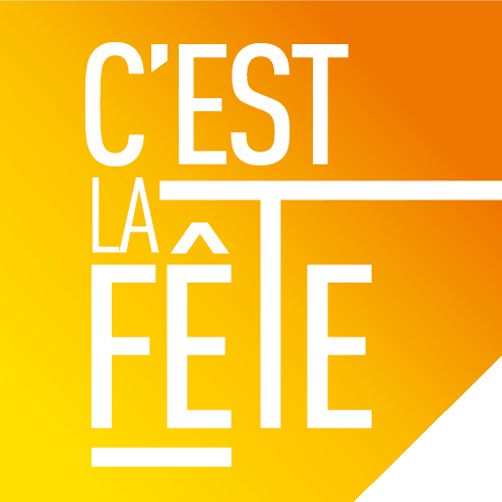 Repas du carnaval
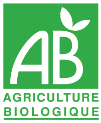 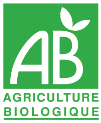 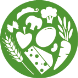 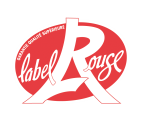 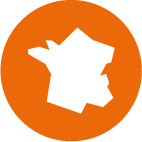 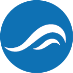 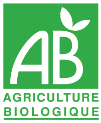 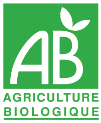 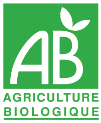 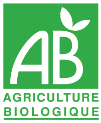 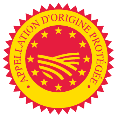 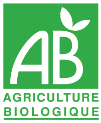 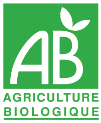 Menus 
Semaine du 10 mars au 14 mars
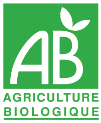 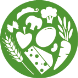 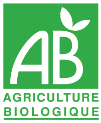 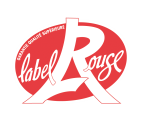 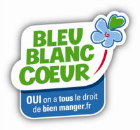 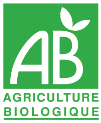 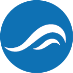 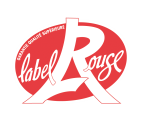 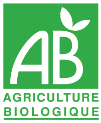 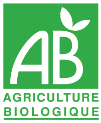 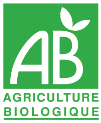 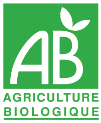 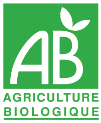 Menus de la
Semaine du 17 mars au 21 mars
Animation Vikings
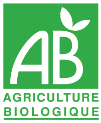 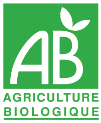 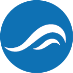 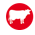 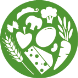 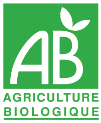 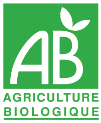 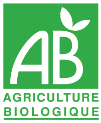 Menus de la
Semaine du 24 mars au 28 mars
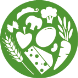 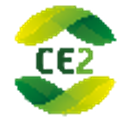 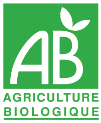 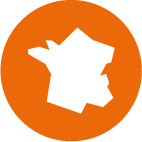 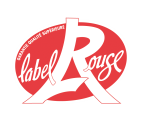 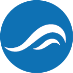 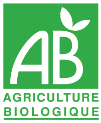 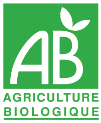 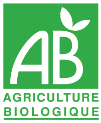 Menus de la
Semaine du 31 mars au 04 avril
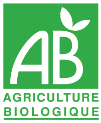 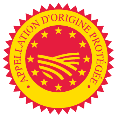 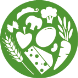 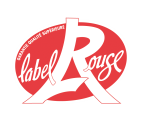 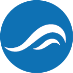 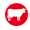 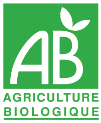 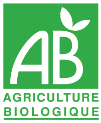 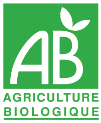 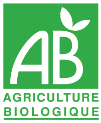 Menus de la
Semaine du 07 au 11 avril
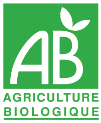 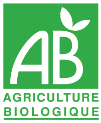 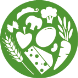 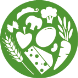 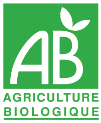 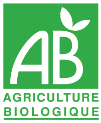 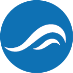 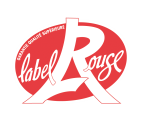 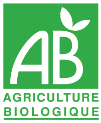 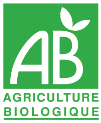 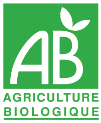 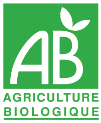 Menus de la
Semaine du 14 au 18 avril     Vacances scolaires
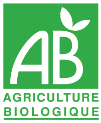 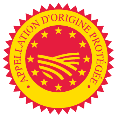 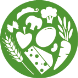 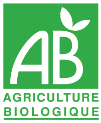 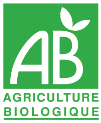 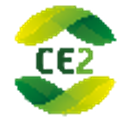 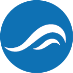 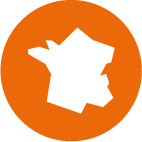 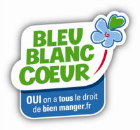 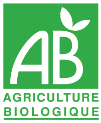 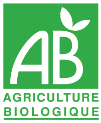 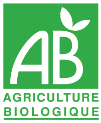 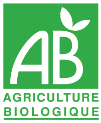 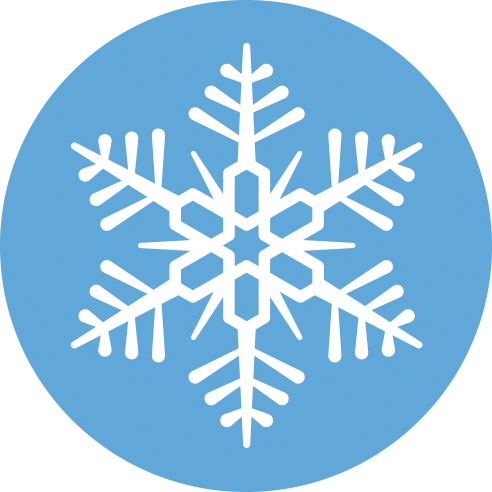 Menus de la
Semaine du 21 au 25 avril     Vacances scolaires
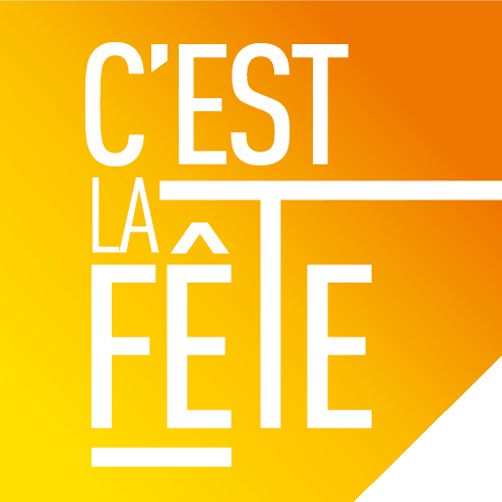 Repas du printemps
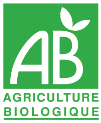 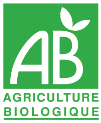 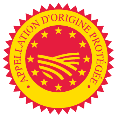 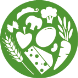 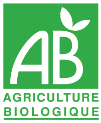 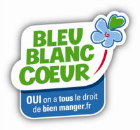 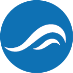 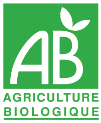 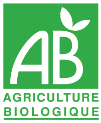 Menus de la
Du 28 avril au 30 avril
Menu américain
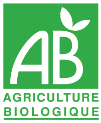 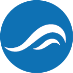 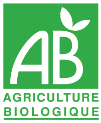 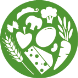 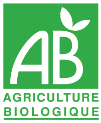